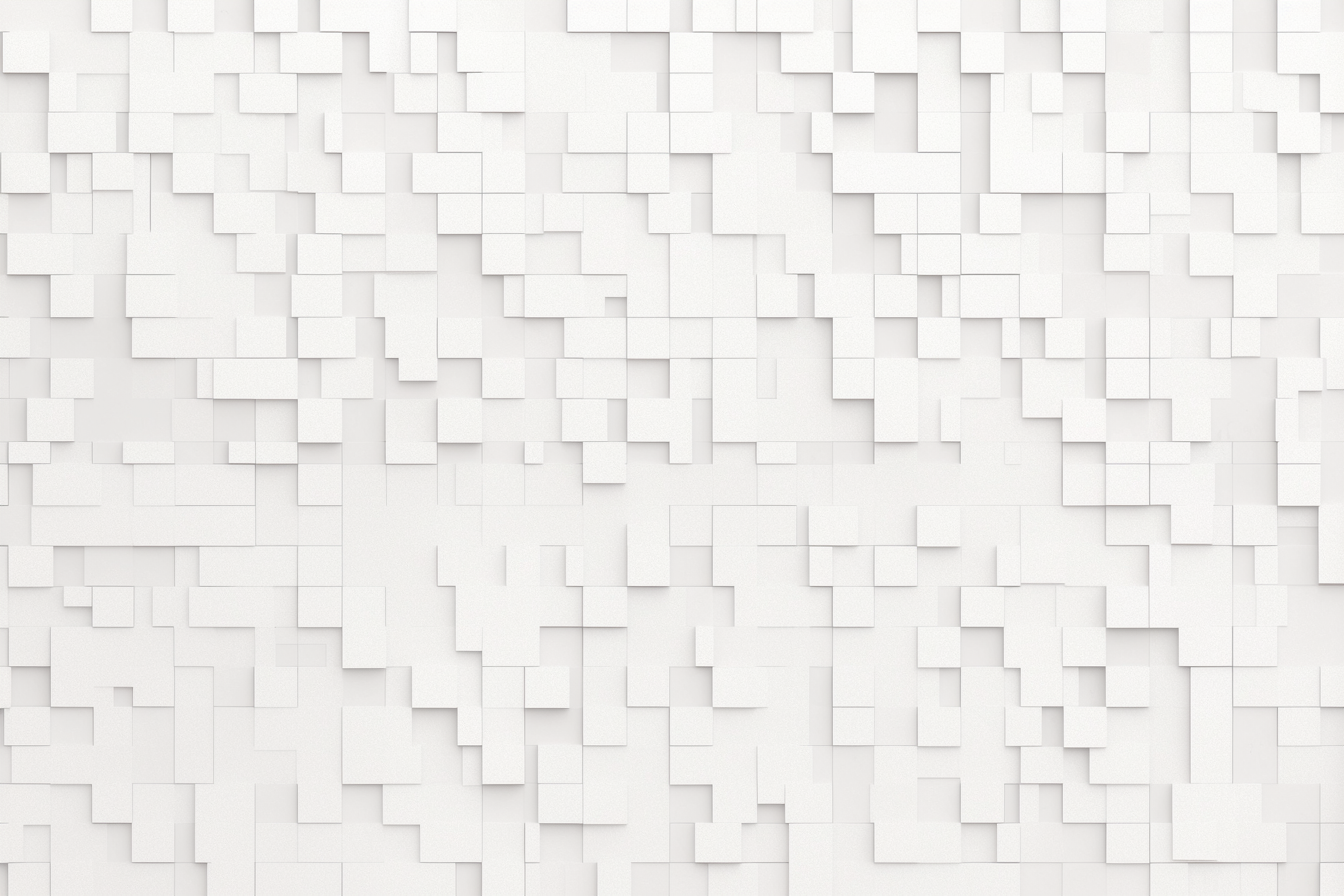 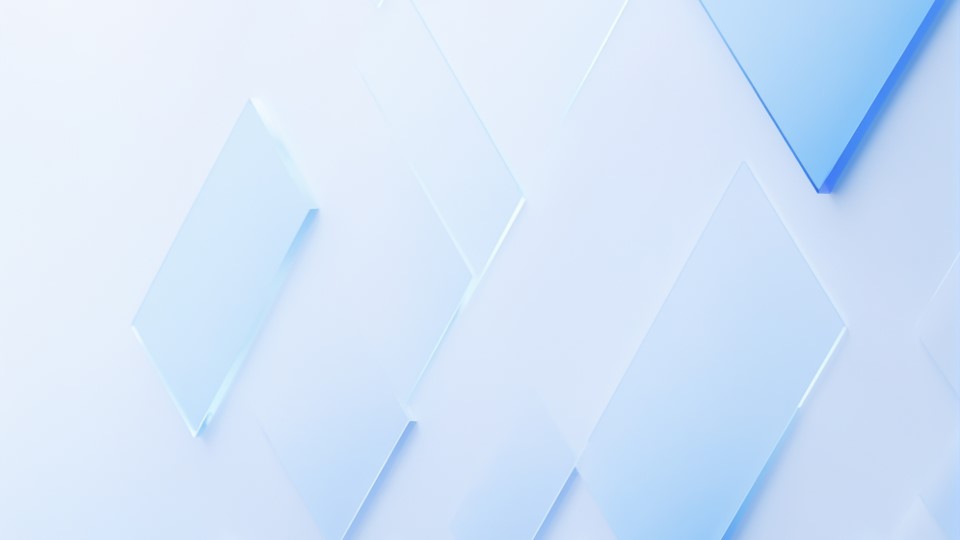 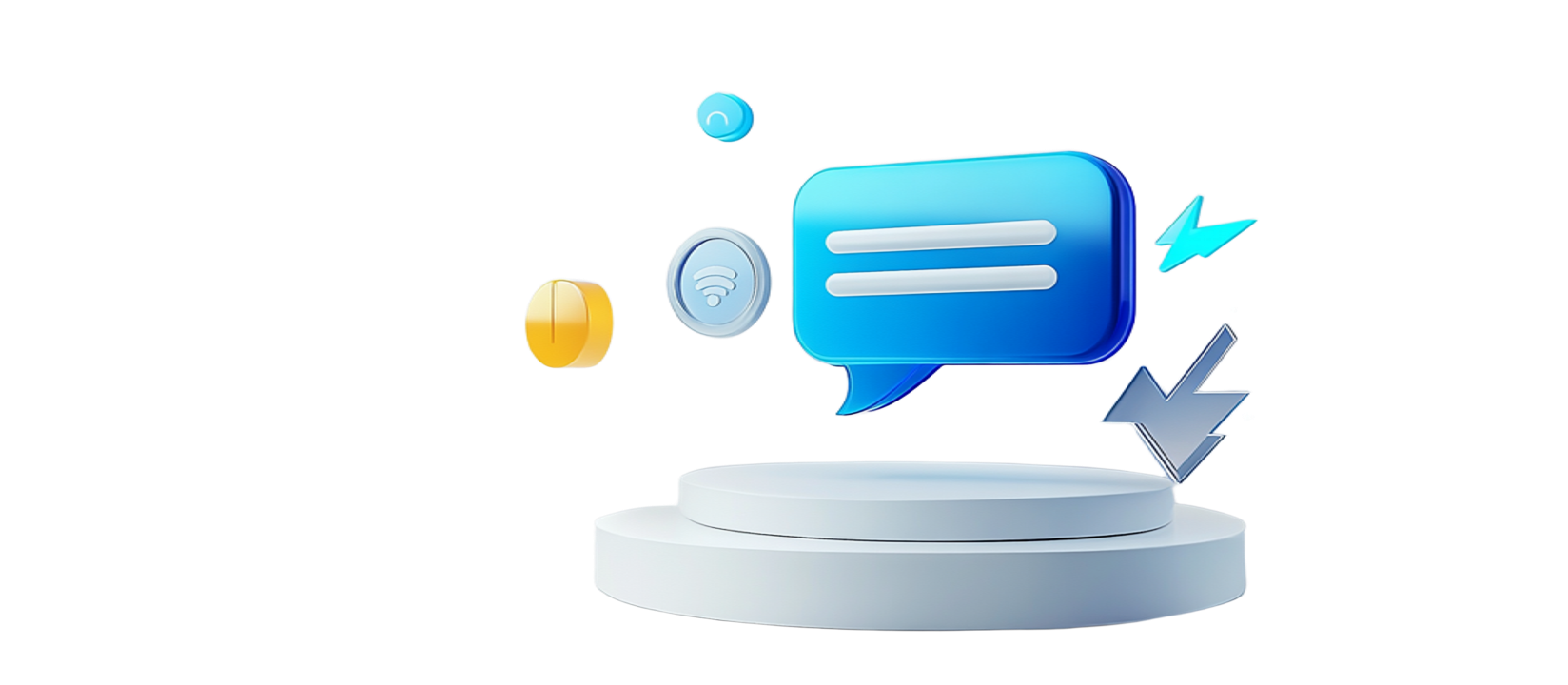 PowerPoint design
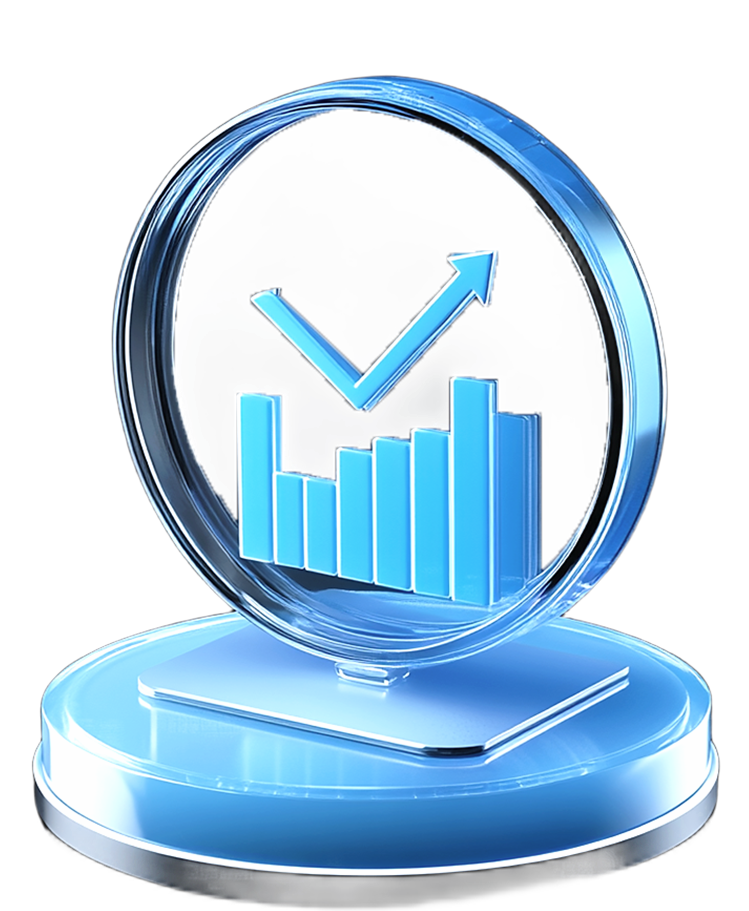 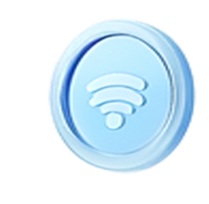 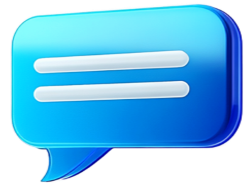 202X
HR季度报告概览
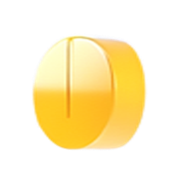 汇报人:
AiPPT
日 期:
20XX.X
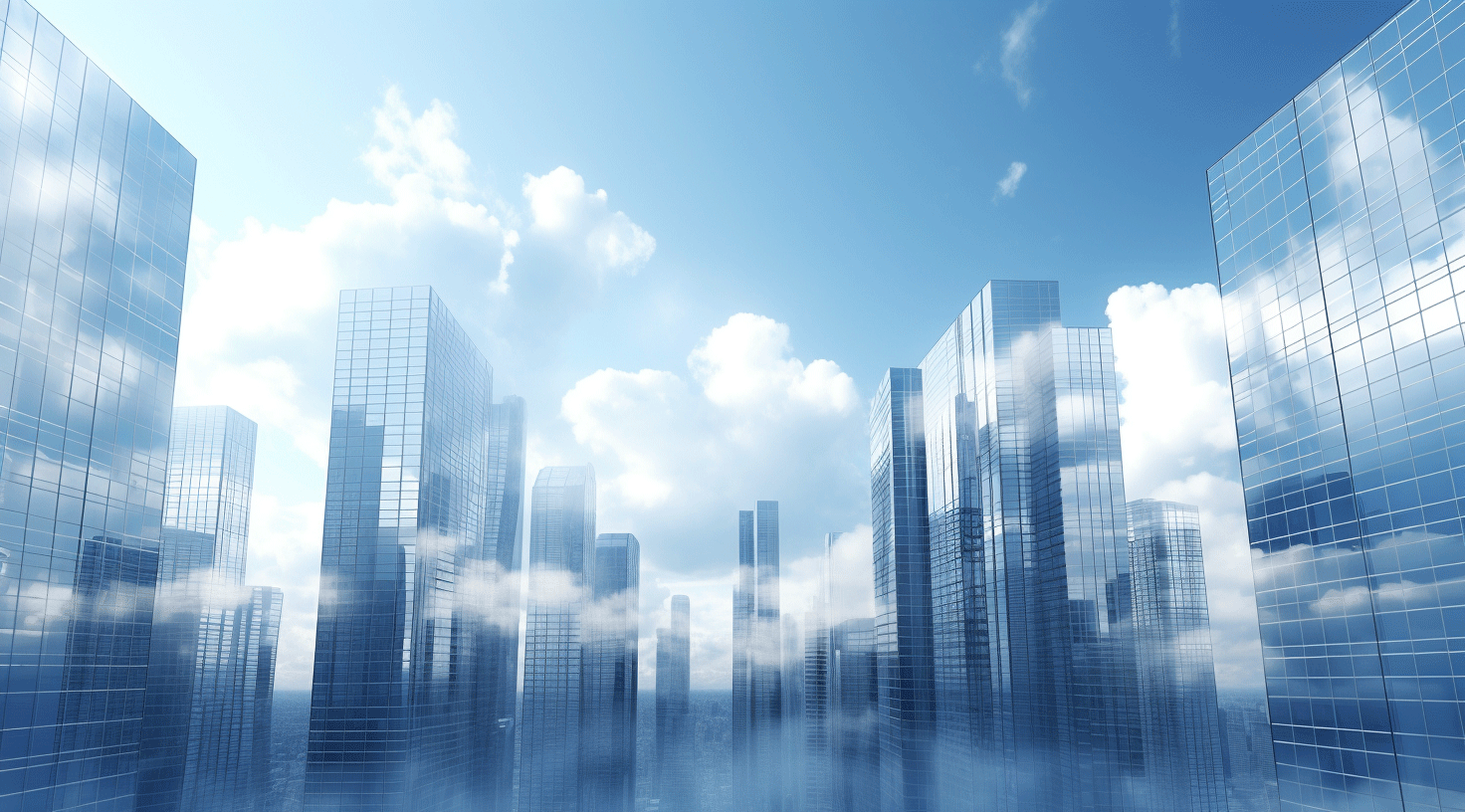 01
02
03
目录
核心主题：人力资源概览
核心主题：绩效管理
核心主题：培训与发展
CONTENTS
04
05
核心主题：薪酬与福利
核心主题：员工关系与文化建设
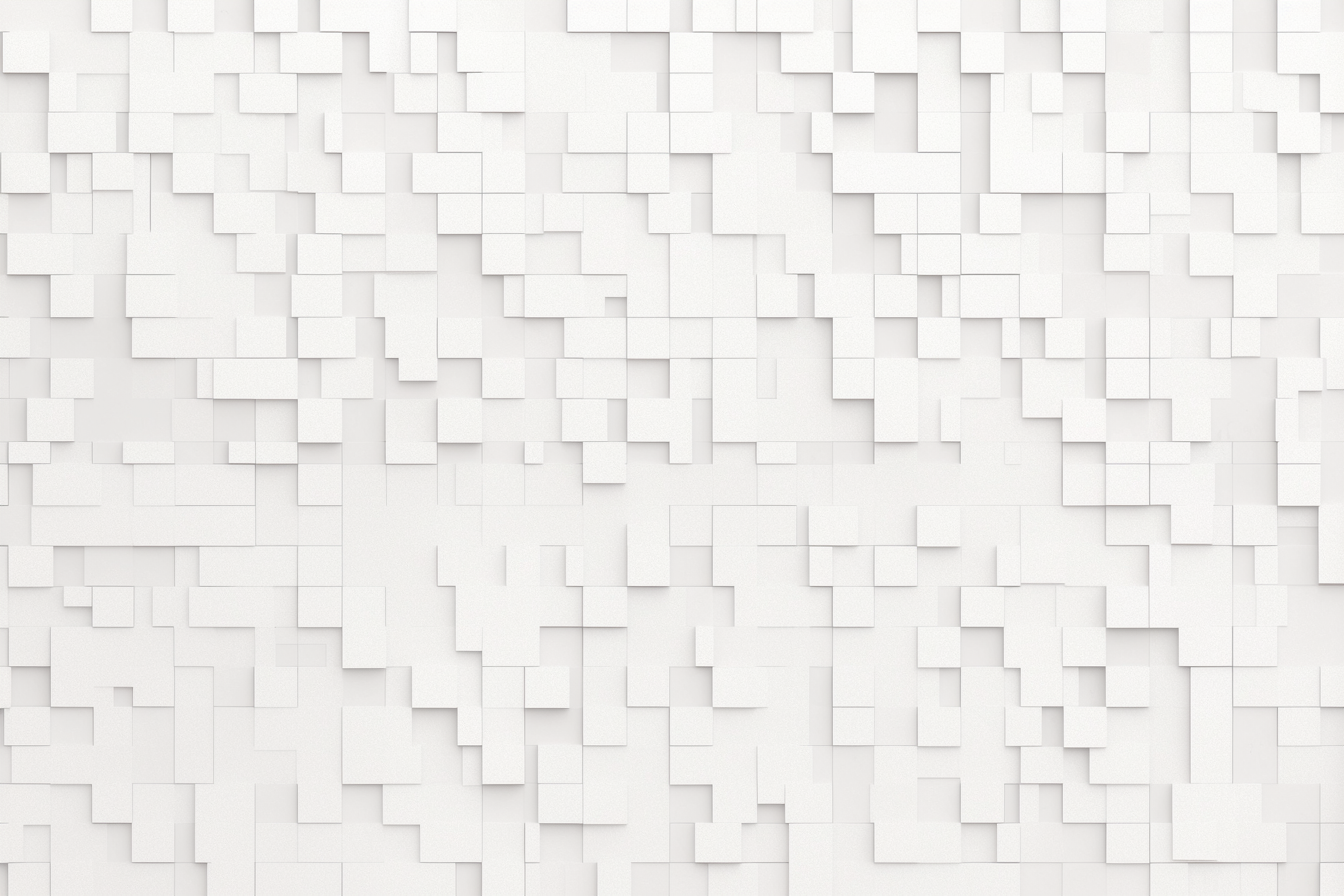 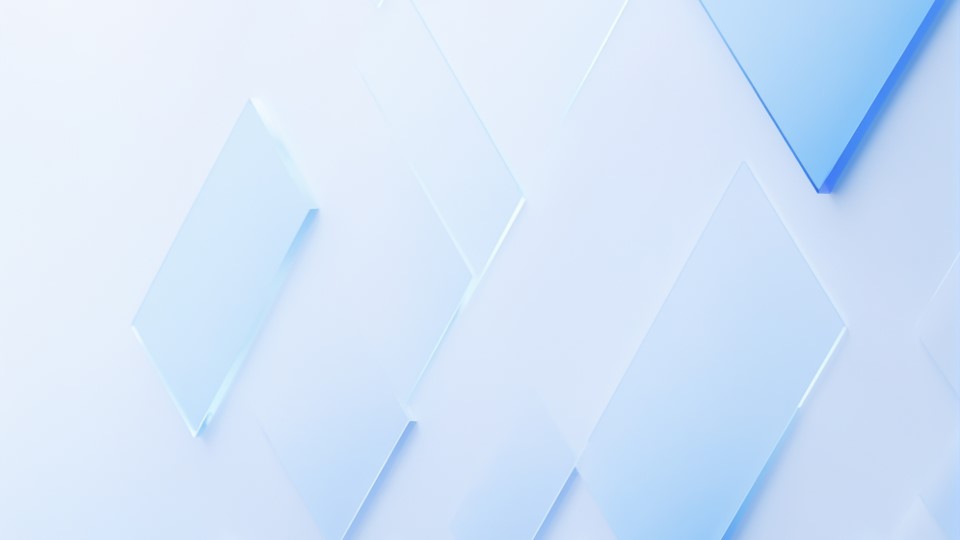 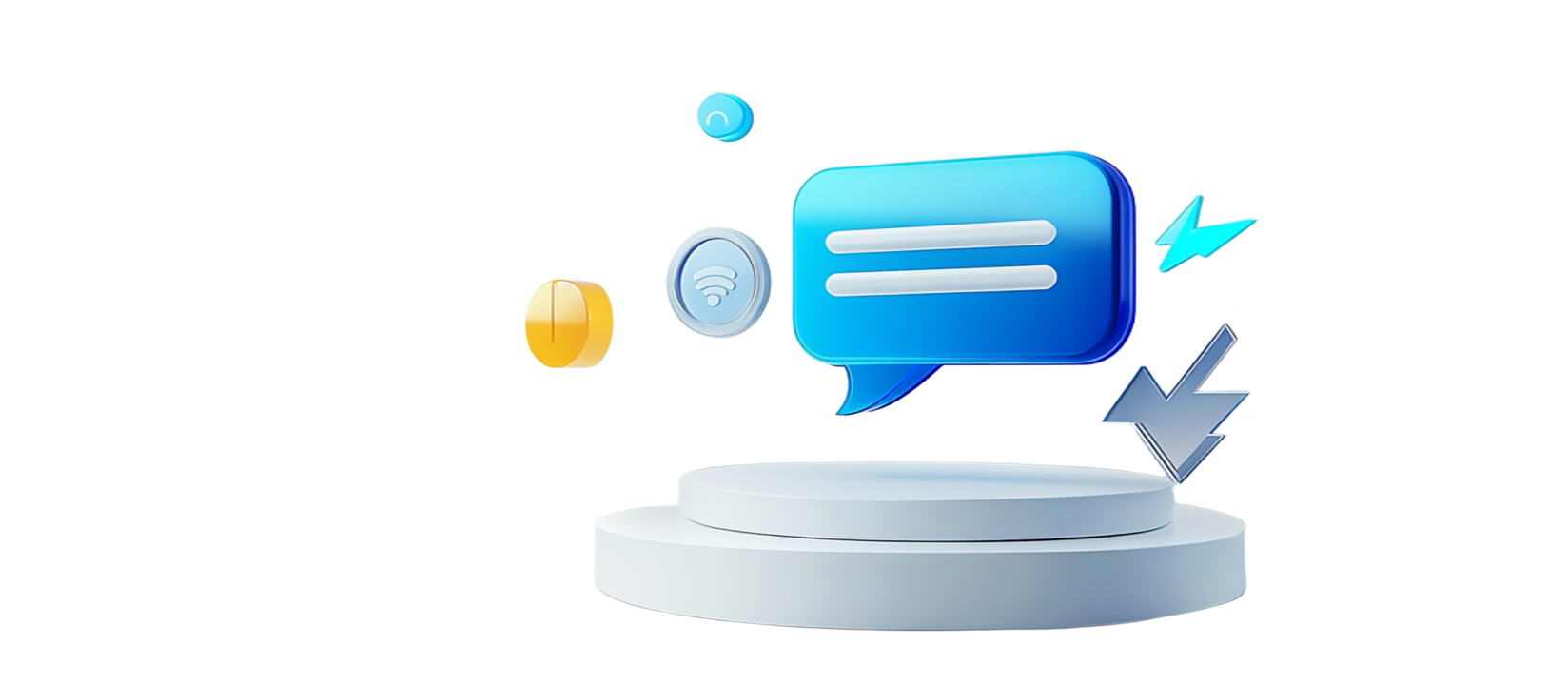 PowerPoint design
01
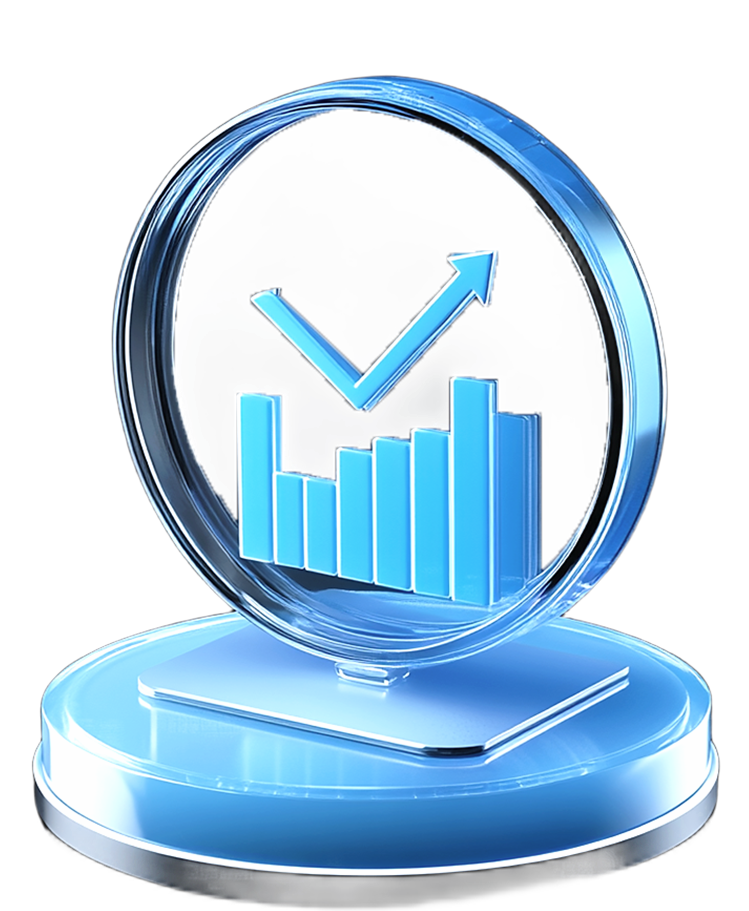 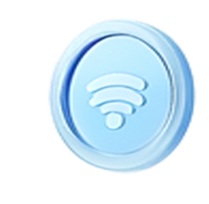 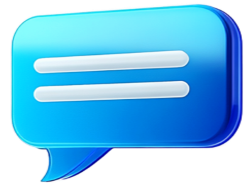 PART.
核心主题：人力资源概览
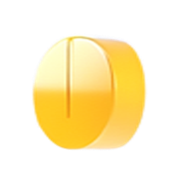 主题一：员工结构与流动分析
员工结构分析
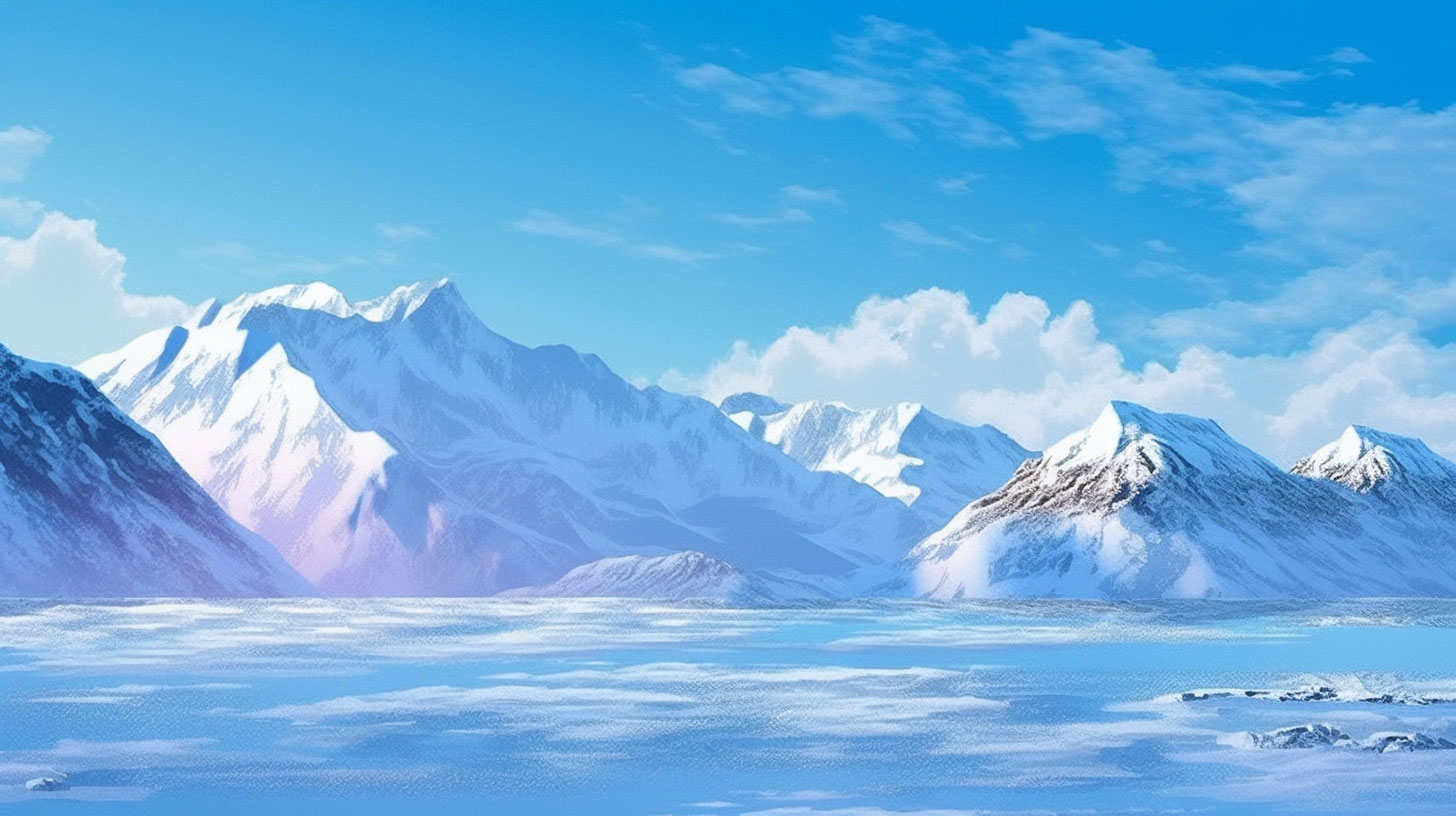 本季度员工结构变化，包括不同部门、职能和级别的员工分布情况，以及与上一季度的对比分析。
分析员工年龄、性别、教育背景等多元化指标，评估公司在人力资源多样性方面的表现。
根据员工结构变化，提出优化建议，如招聘策略调整或培训需求分析。
员工流动率分析
统计本季度员工入职、离职、晋升和调动的数据，计算员工流动率，并与行业标准进行比较。
分析员工流动的原因，如职业发展、薪酬福利、工作环境等，以及这些因素对公司运营的影响。
提出降低员工流失率的策略，如改进员工关怀计划、优化薪酬结构等。
招聘与配置效率
评估本季度招聘活动的效率，包括招聘周期、成本和质量，以及与招聘计划的匹配度。
分析新员工的适应情况和绩效表现，以及对团队和组织的影响。
提出改进招聘流程和提高招聘质量的建议，如使用新的招聘工具或技术。
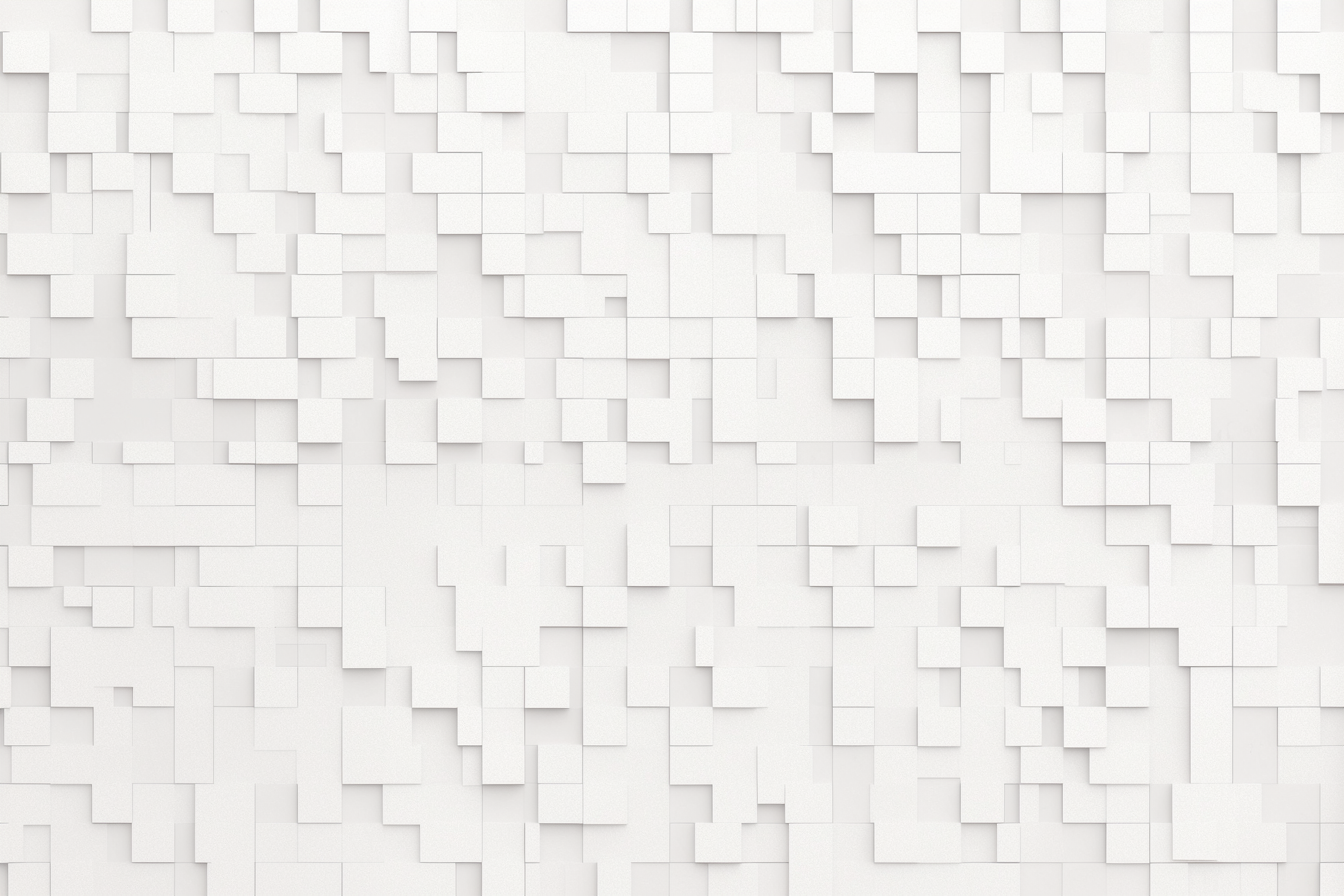 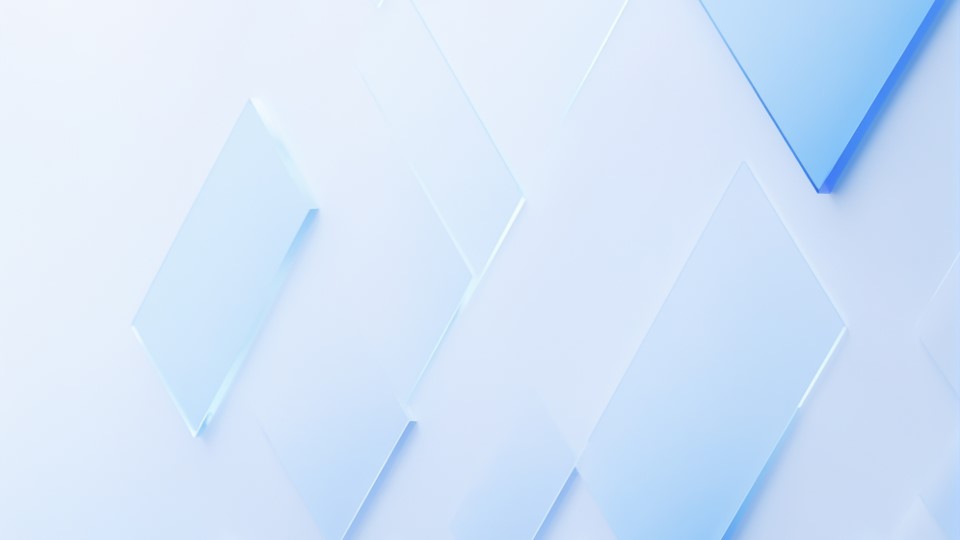 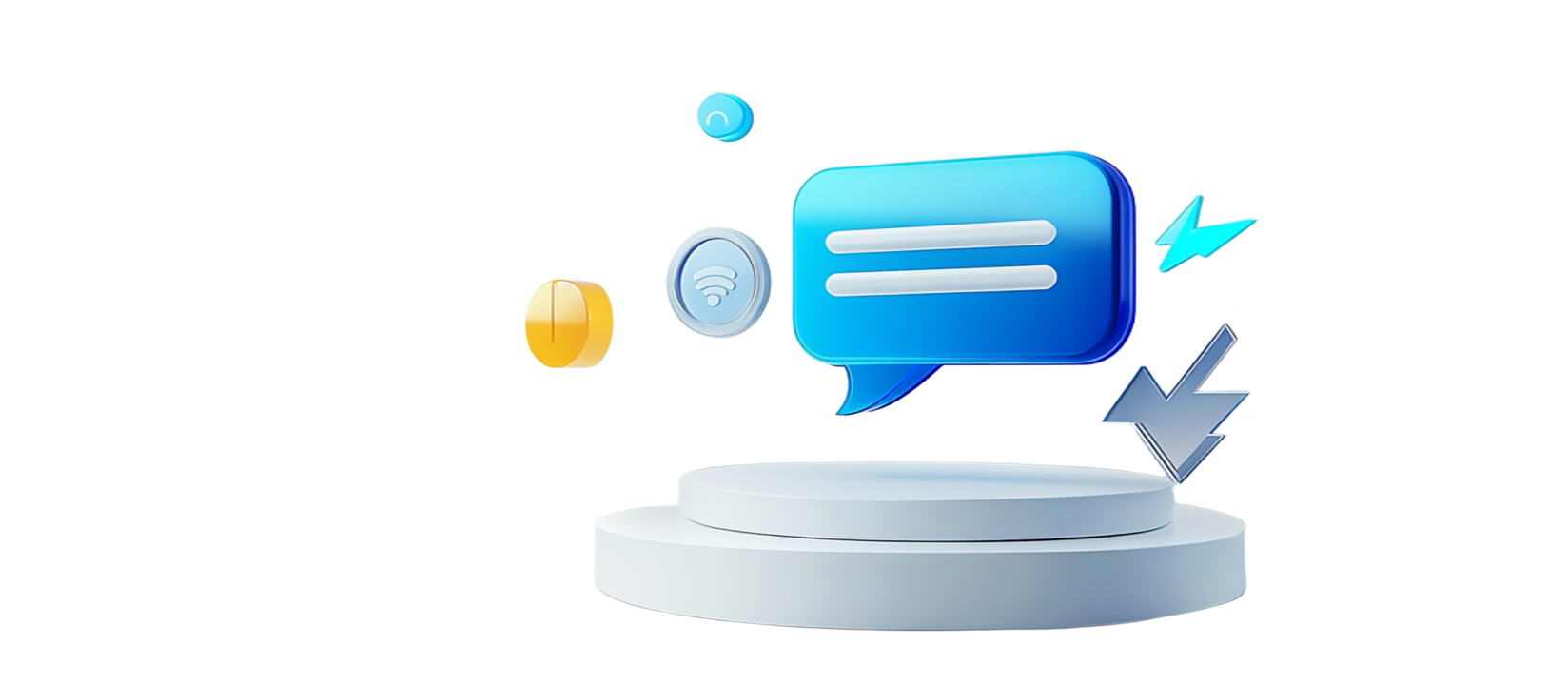 PowerPoint design
02
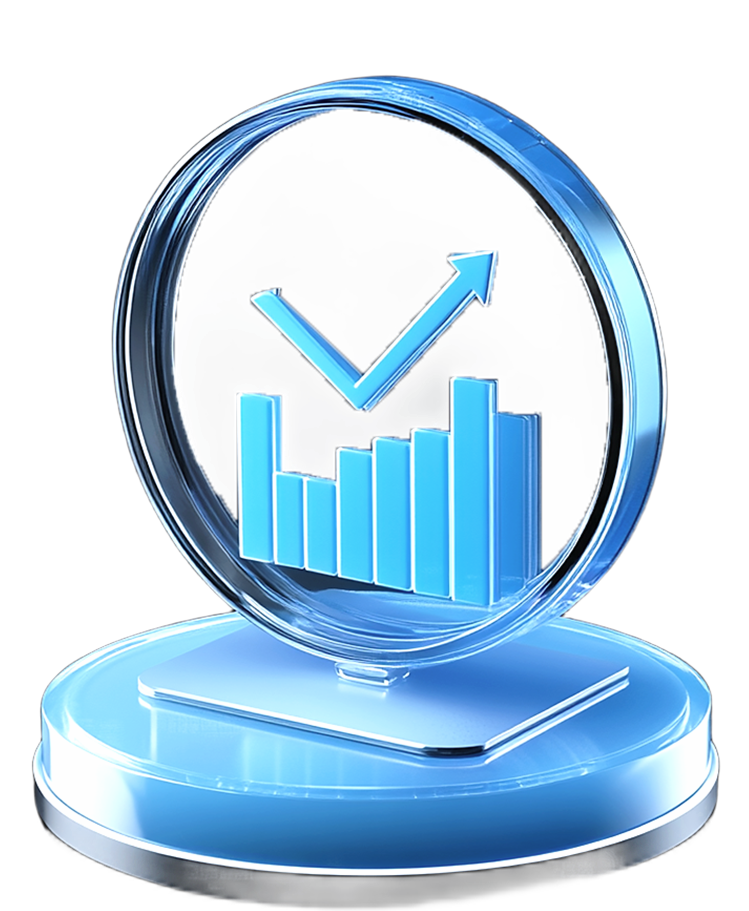 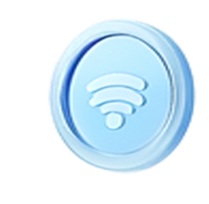 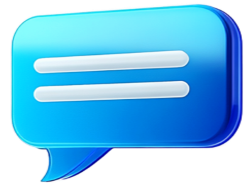 PART.
核心主题：绩效管理
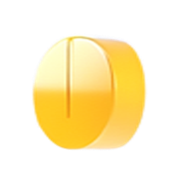 主题一：绩效考核体系
绩效考核流程
绩效结果分析
描述本季度绩效考核的流程，包括考核周期、考核方法和反馈机制。
分析绩效考核流程的效率和效果，以及员工对考核流程的满意度。
提出优化绩效考核流程的建议，如引入360度反馈或在线考核系统。
展示本季度员工绩效考核的结果，包括优秀、合格和待改进的员工比例。
分析绩效结果与员工激励、培训和发展计划的关联性。
根据绩效结果，提出针对性的员工发展和激励措施。
绩效改进计划
针对绩效考核中发现的问题，制定具体的改进计划和目标。
分析改进计划的实施情况，包括成功案例和遇到的挑战。
提出持续改进绩效管理的建议，如定期培训和沟通机制的建立。
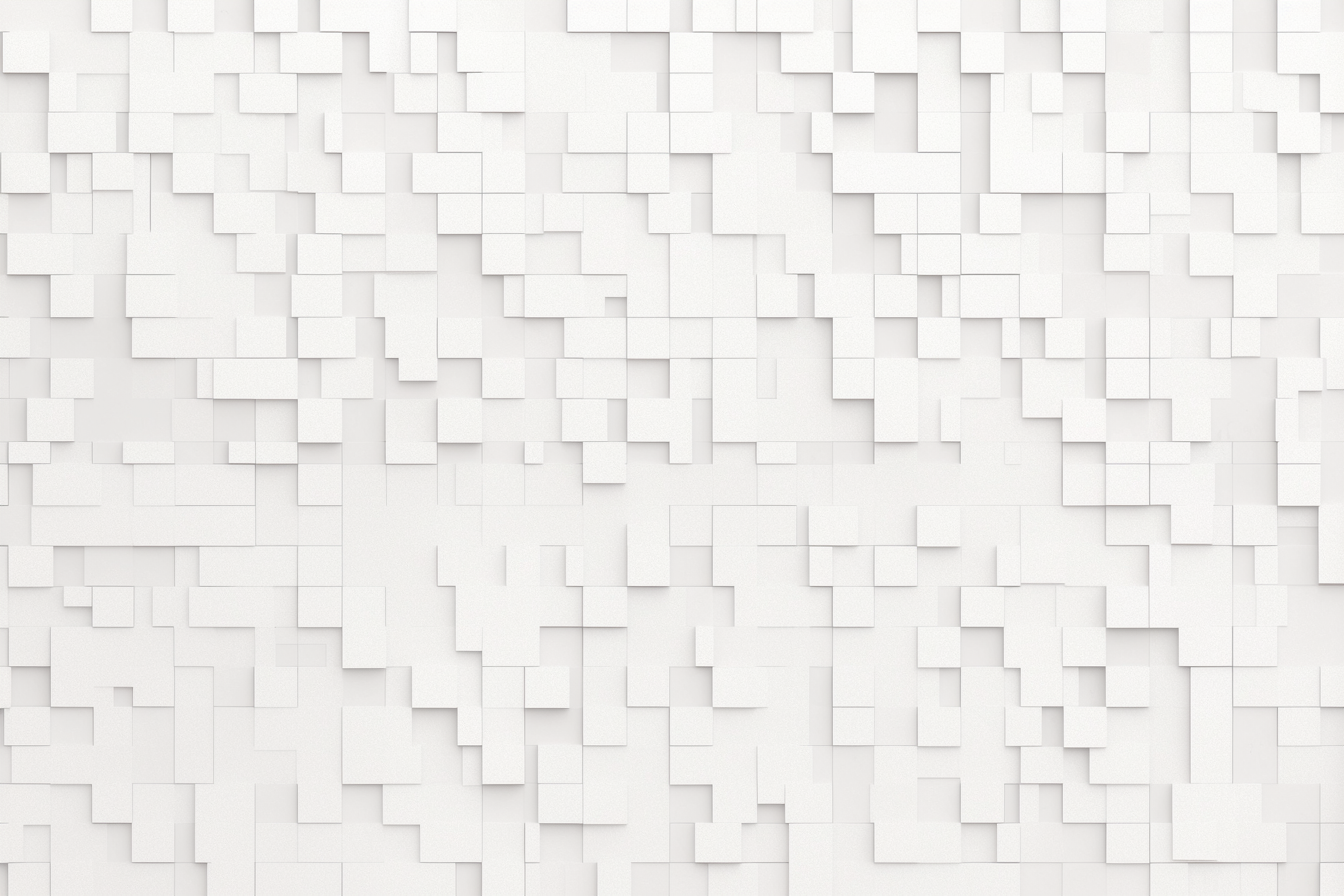 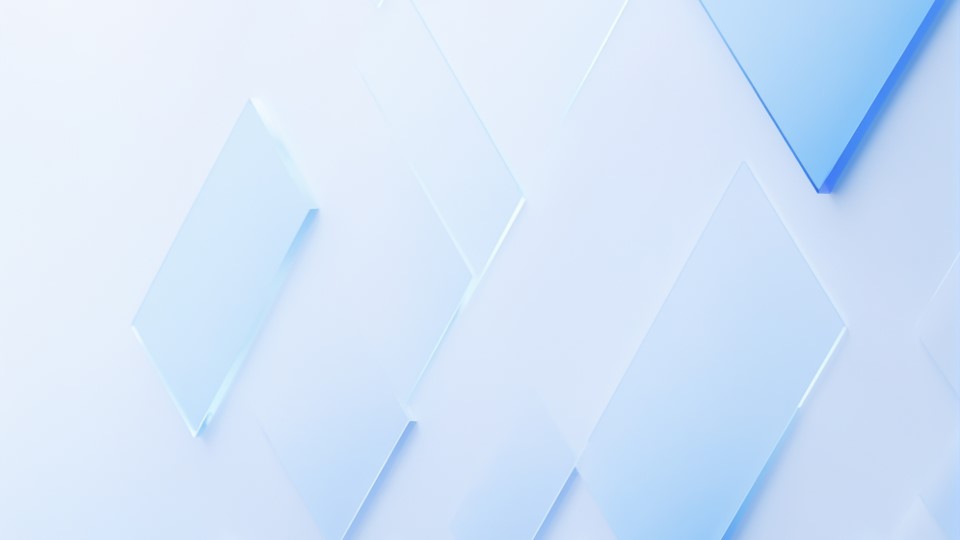 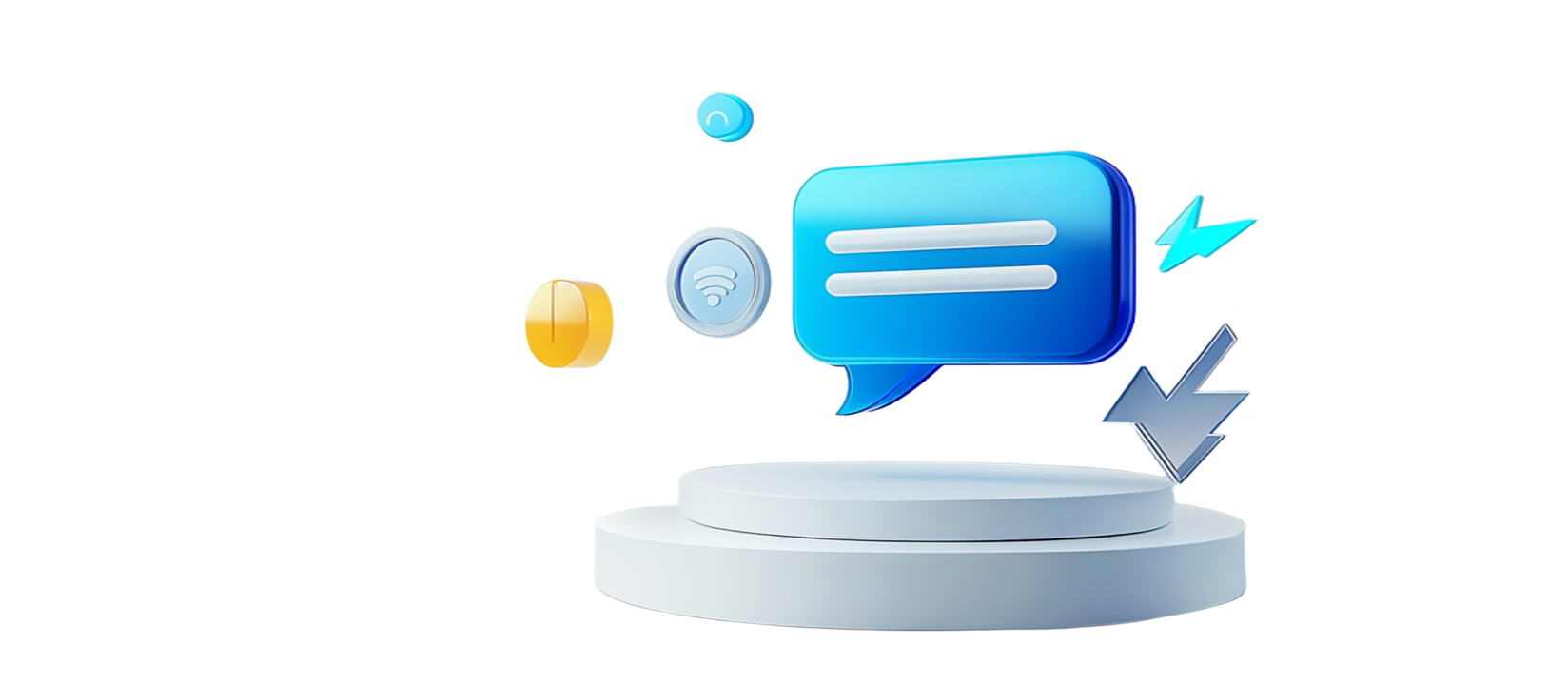 PowerPoint design
03
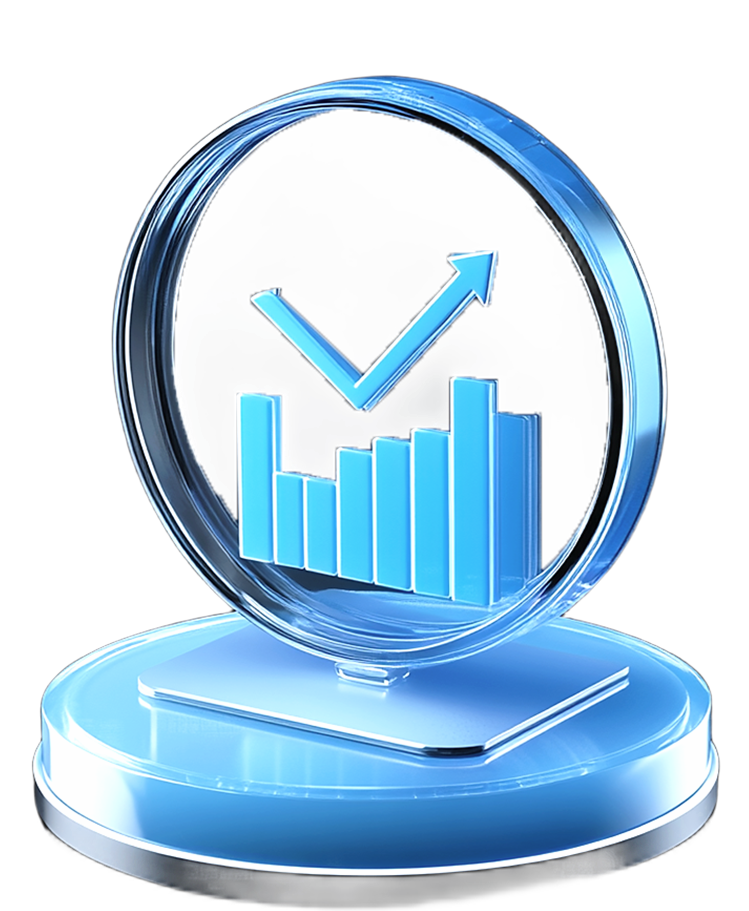 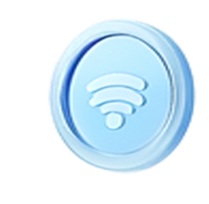 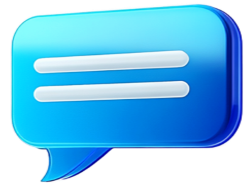 PART.
核心主题：培训与发展
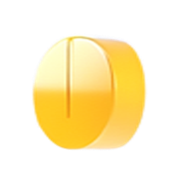 主题一：培训计划与实施
培训需求分析
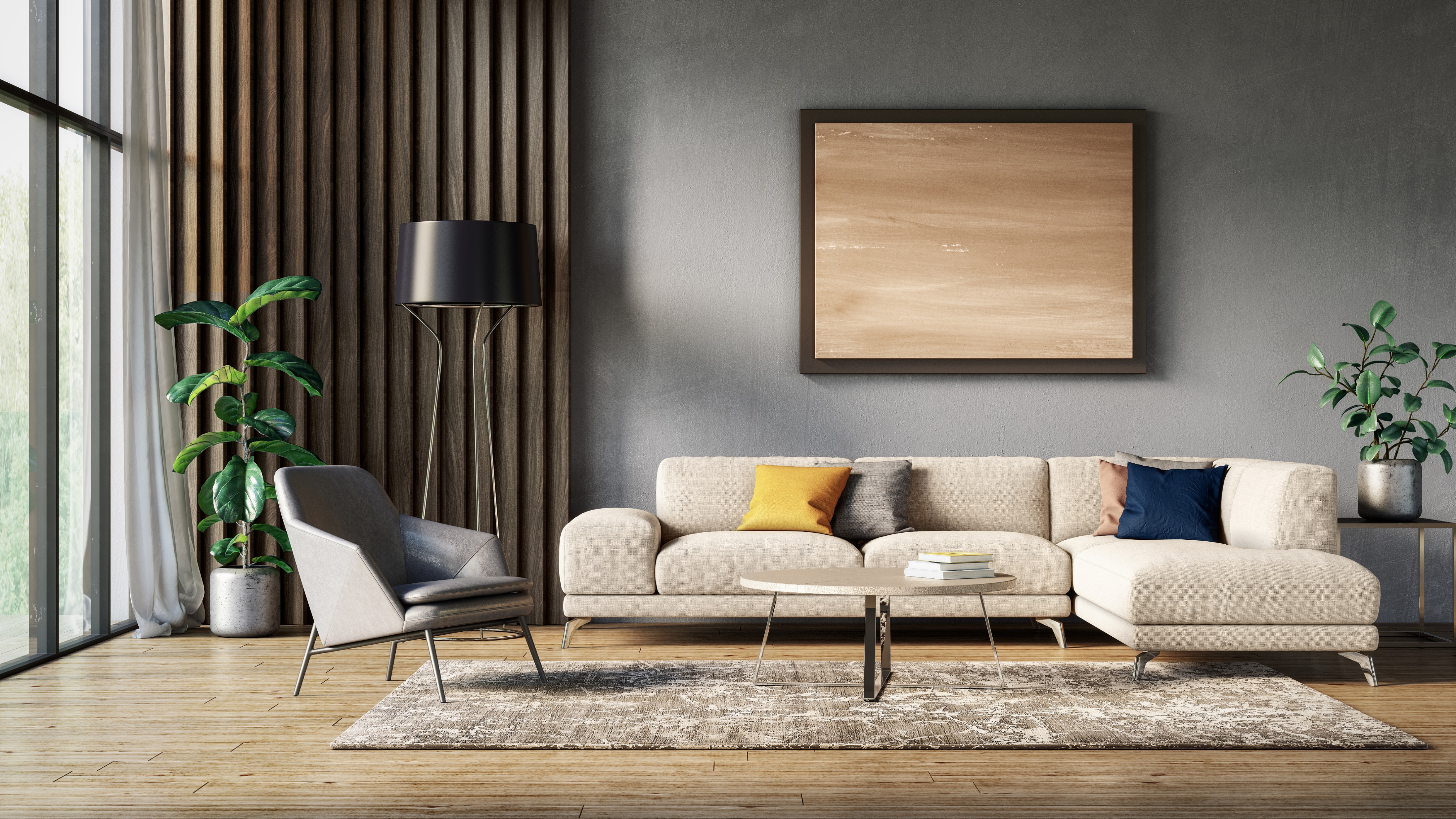 分析员工的培训需求，包括技能提升、职业发展和组织变革等方面。
描述本季度培训计划的制定过程，包括培训内容、形式和资源的配置。
提出基于培训需求分析的培训计划优化建议。
培训效果评估
评估本季度培训活动的效果，包括员工满意度、知识技能提升和工作绩效改善等方面。
分析培训效果与预期目标的差距，以及可能的原因。
提出提高培训效果的策略，如采用混合式培训或引入外部专家。
员工发展路径规划
描述员工职业发展路径的规划，包括晋升通道、转岗机会和个人发展规划。
分析员工发展路径规划的实施情况，以及对员工留存和发展的影响。
提出优化员工发展路径规划的建议，如增加职业咨询和发展规划的辅导。
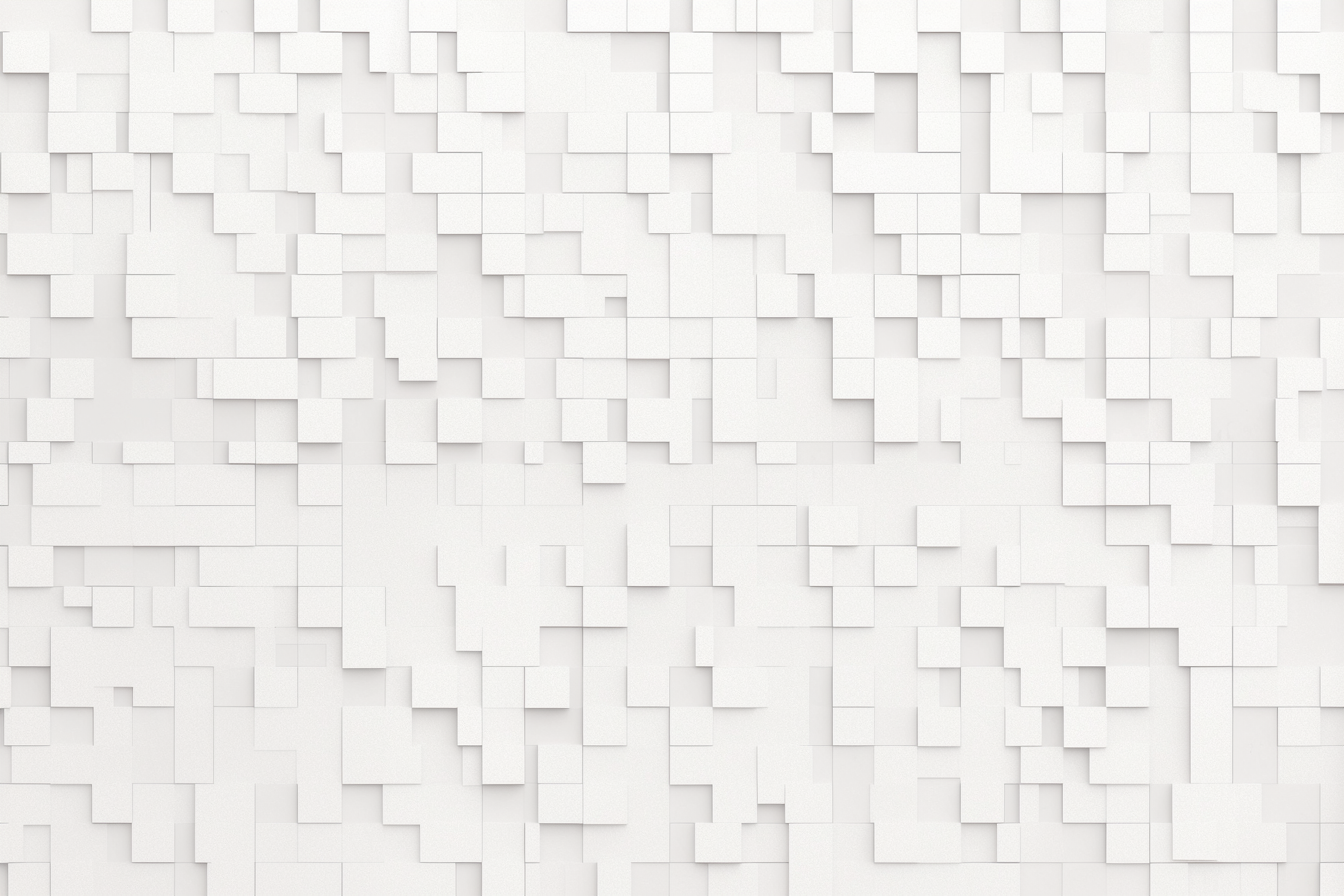 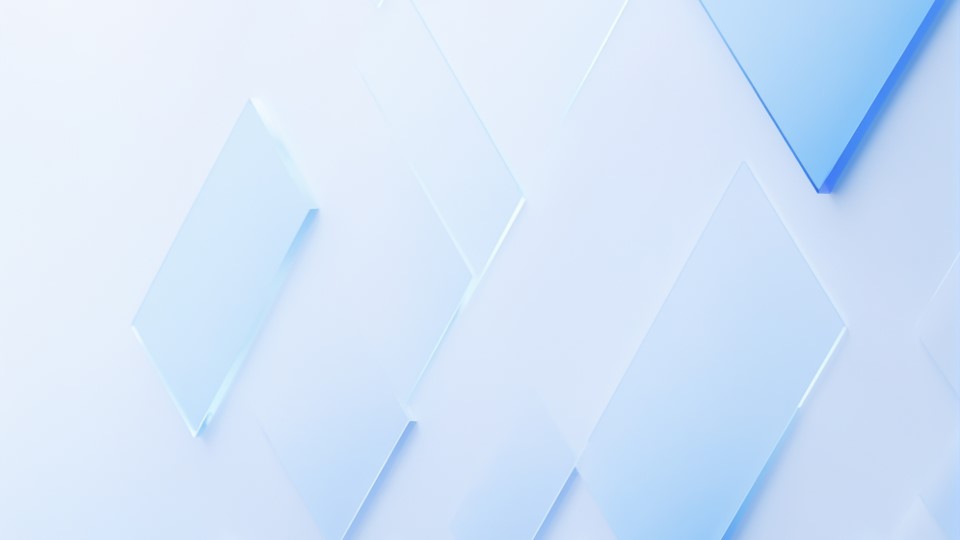 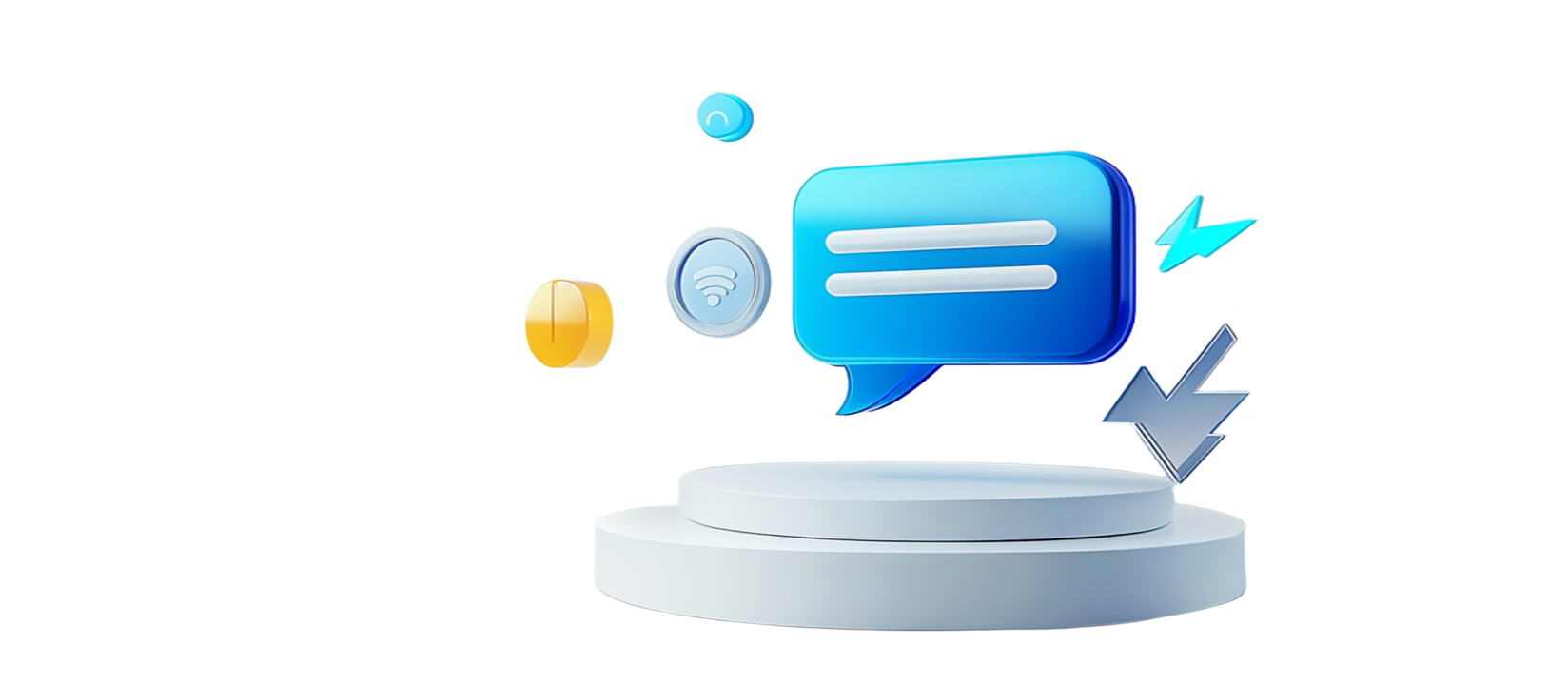 PowerPoint design
04
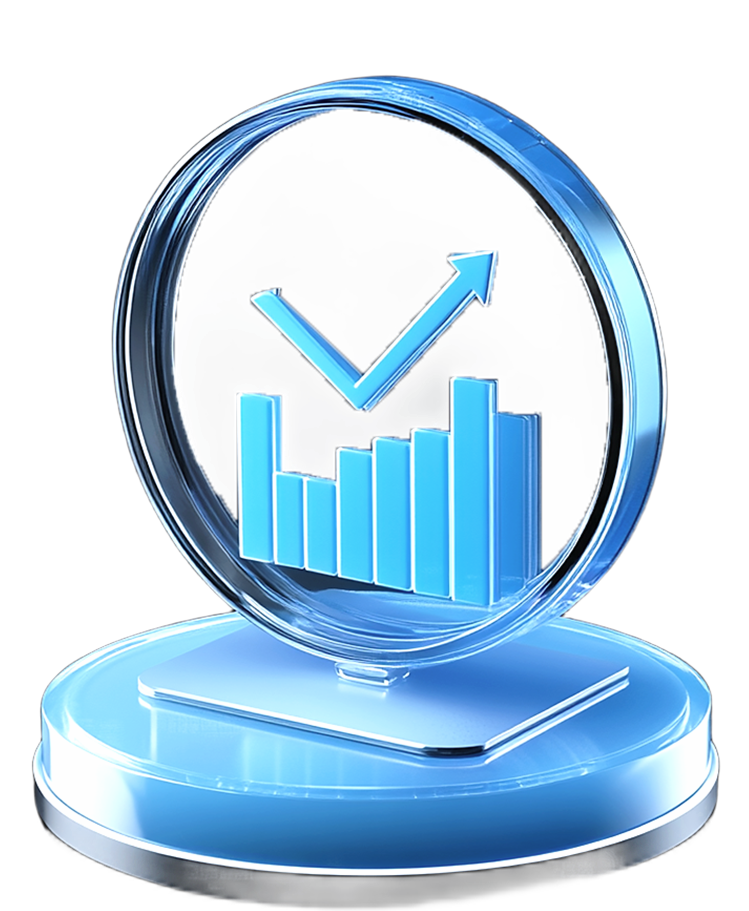 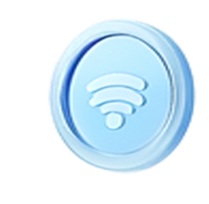 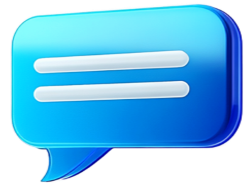 PART.
核心主题：薪酬与福利
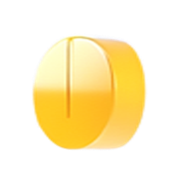 主题一：薪酬体系分析
薪酬结构与市场竞争力
福利政策与员工满意度
薪酬调整与激励机制
描述公司的福利政策，包括健康保险、退休金计划和员工援助计划等。
分析福利政策对员工满意度和忠诚度的影响。
提出改进福利政策的建议，如增加灵活的工作安排或家庭关怀项目。
分析公司的薪酬结构，包括基本工资、奖金、津贴和福利等，以及与市场水平的比较。
描述薪酬结构对吸引和保留人才的影响，以及员工对薪酬的满意度。
提出优化薪酬结构的建议，如调整薪酬比例或引入绩效奖金。
分析本季度薪酬调整的情况，包括晋升、绩效和市场调整等因素。
描述薪酬调整对员工激励的效果，以及与公司业绩的关联性。
提出优化薪酬调整和激励机制的建议，如实施股权激励计划或非现金奖励。
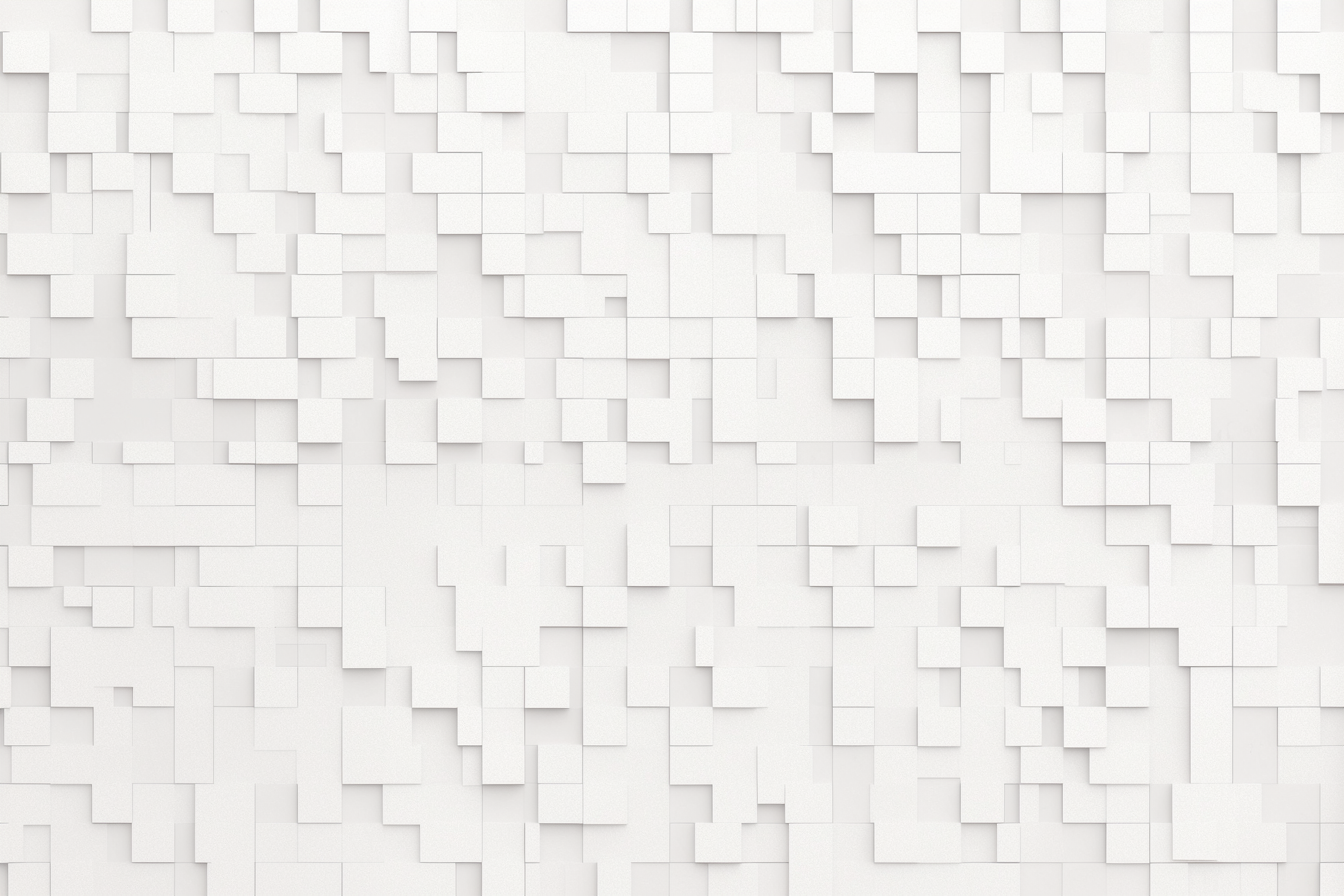 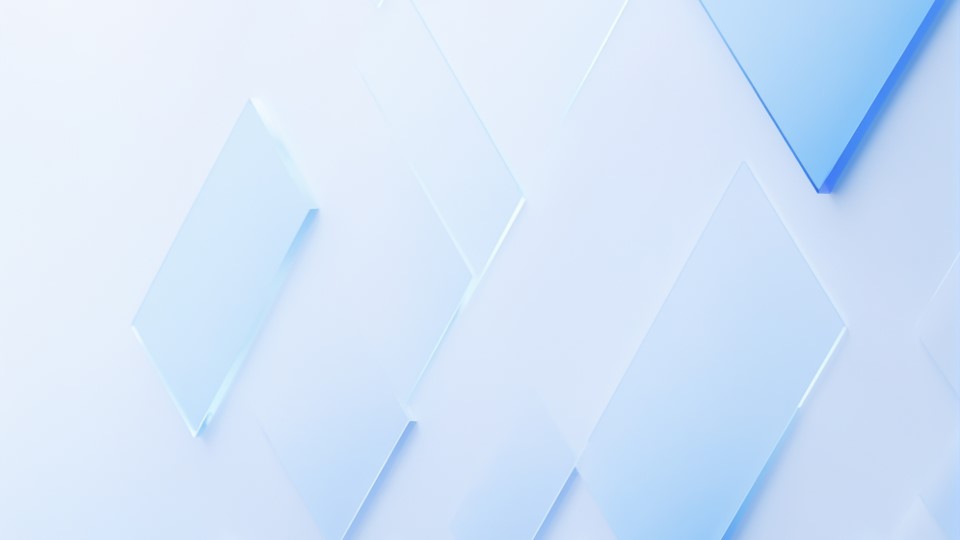 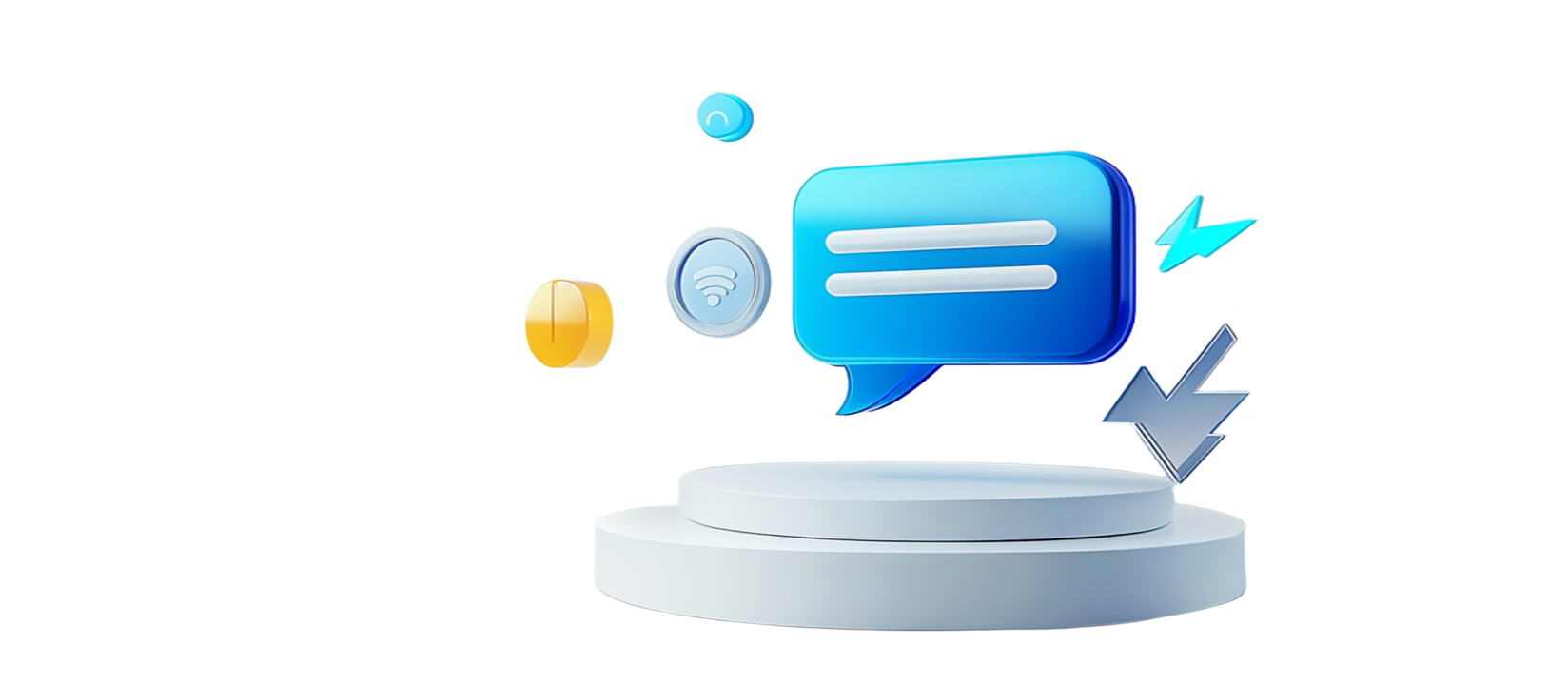 PowerPoint design
05
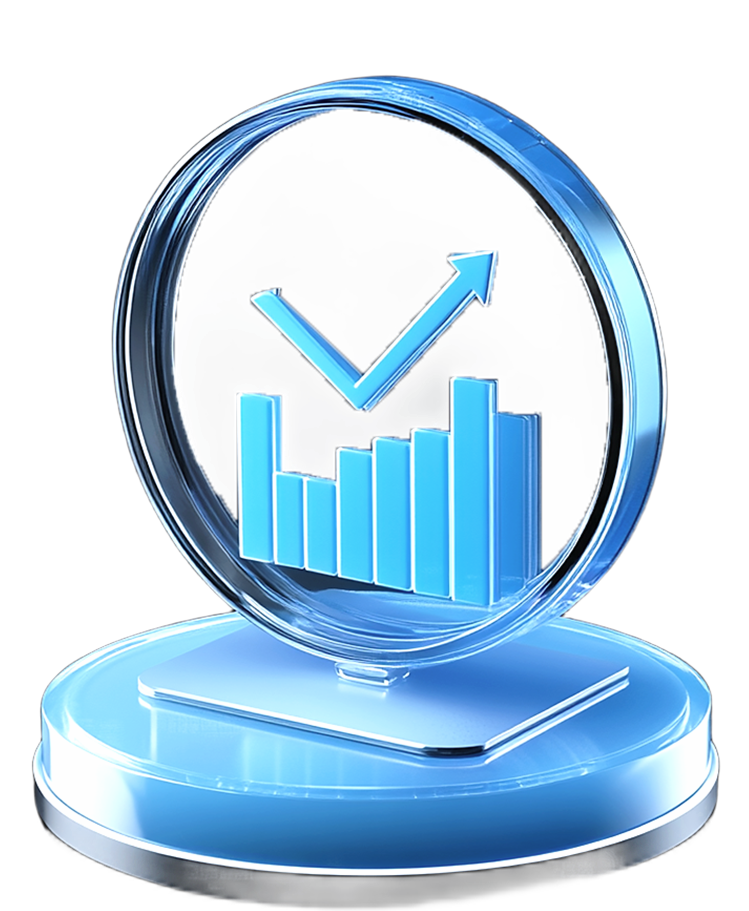 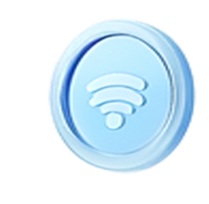 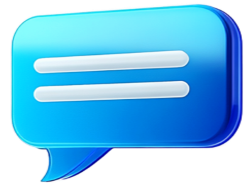 PART.
核心主题：员工关系与文化建设
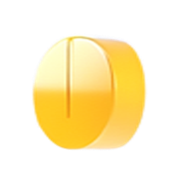 主题一：员工关系管理
员工满意度调查
冲突解决与沟通机制
企业文化建设
描述本季度员工满意度调查的实施情况，包括调查方法、参与度和反馈收集。
分析员工满意度调查的结果，包括员工对工作环境、管理风格和同事关系的满意程度。
提出提高员工满意度的措施，如改善沟通渠道或举办团队建设活动。
分析本季度员工冲突的类型和解决情况，以及对团队氛围和工作效率的影响。
描述现有的沟通机制，包括定期会议、一对一会谈和匿名反馈等。
提出优化冲突解决和沟通机制的建议，如引入第三方调解或增加团队协作训练。
描述企业文化的核心价值和理念，以及在本季度的实践情况。
分析企业文化对员工行为和决策的影响，以及与公司战略的一致性。
提出加强企业文化建设的建议，如举办文化日活动或制定行为准则。
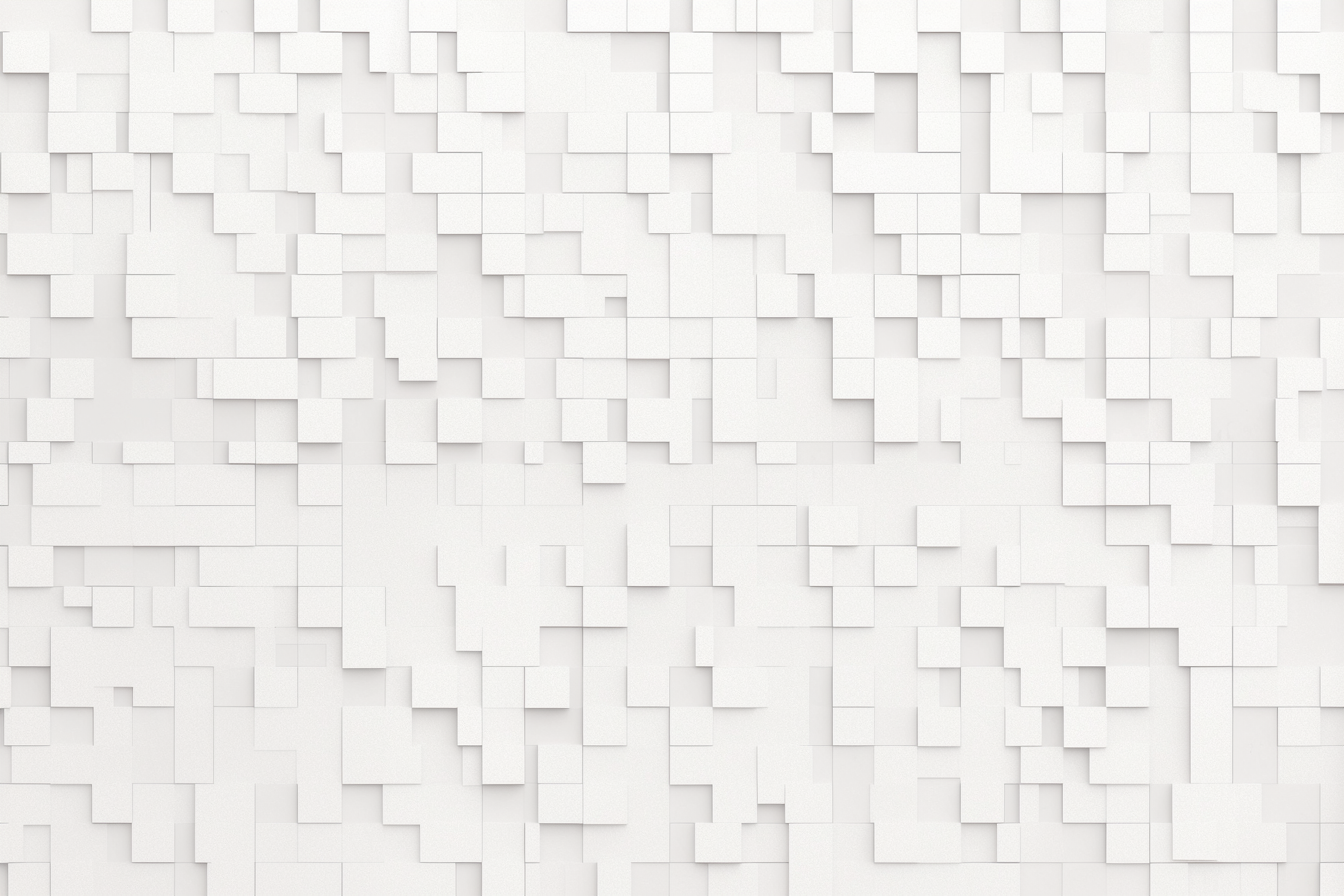 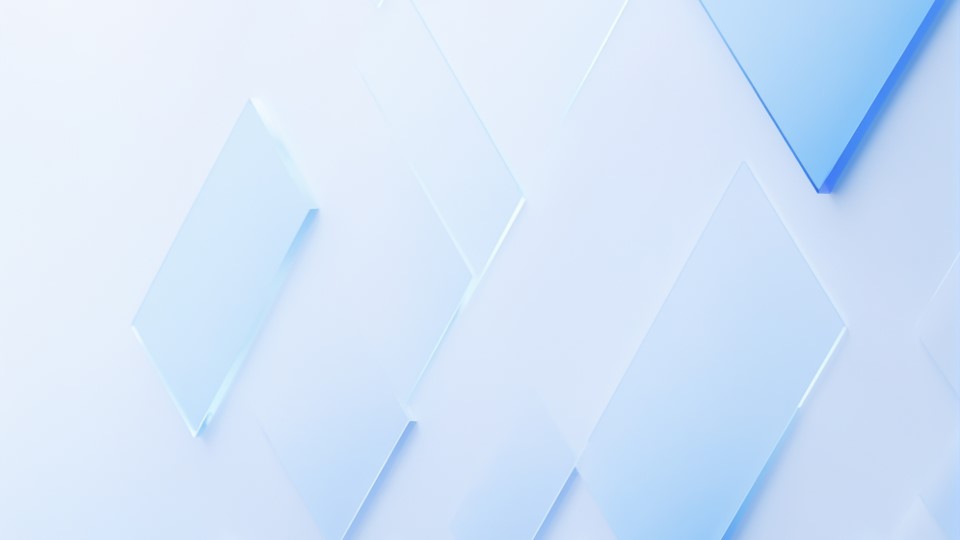 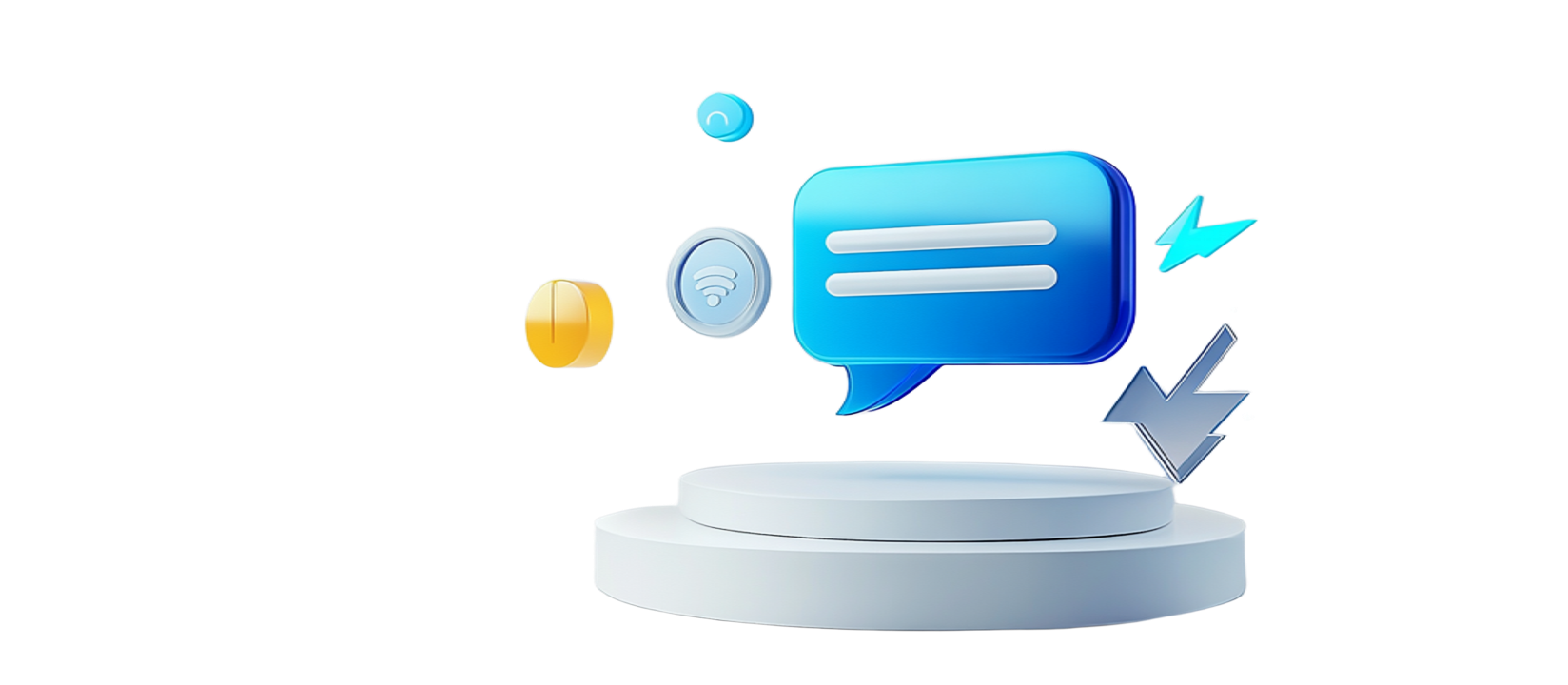 PowerPoint design
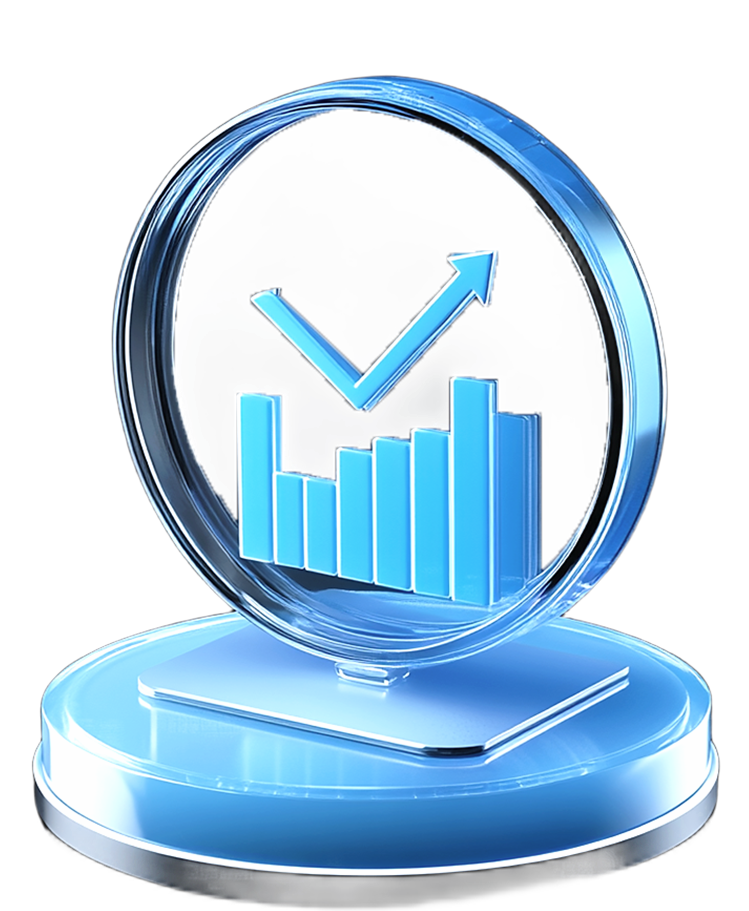 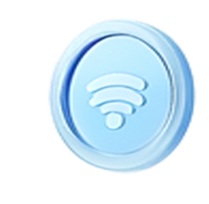 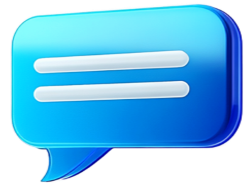 202X
谢谢大家
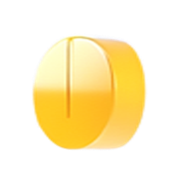 汇报人:
AiPPT
日 期:
20XX.X